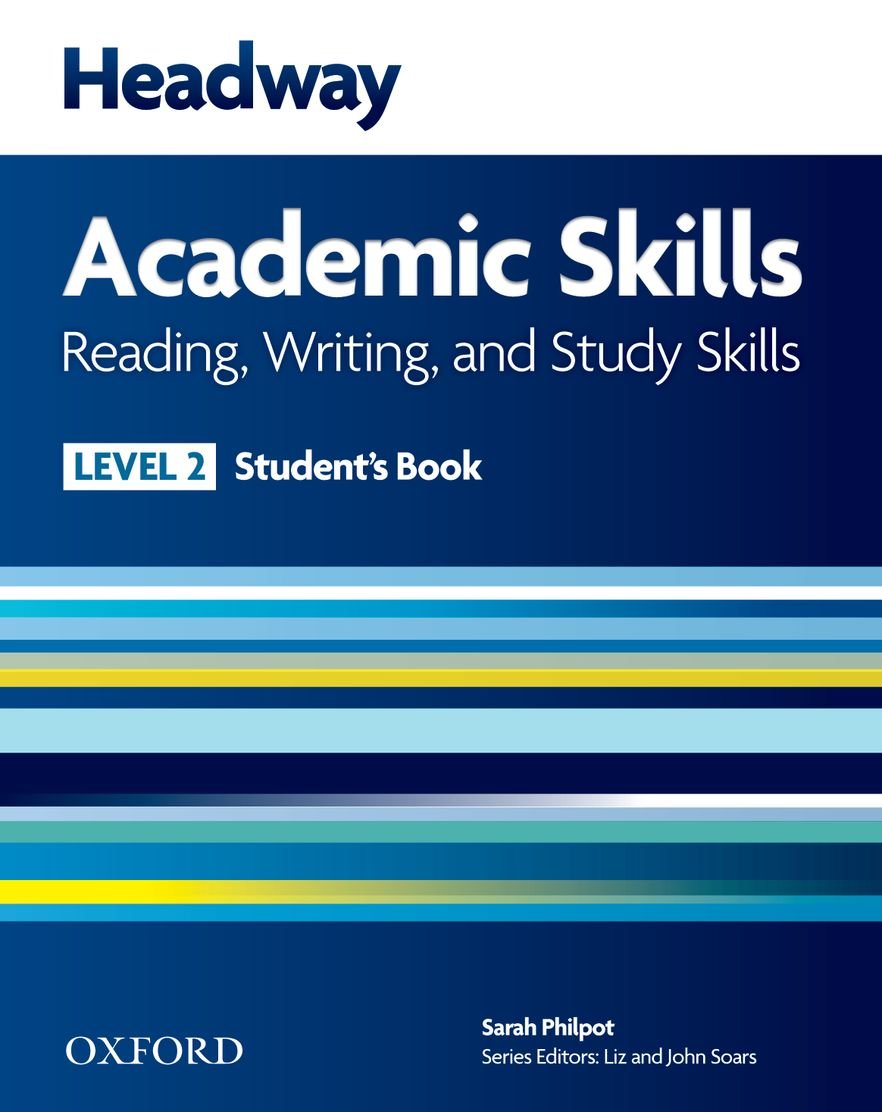 College of Law, Mustansiriyah U.	 English course for M. A. 2017-2018
Textbook: Headway Academic Skills, Level 2
Author: Sarah Philpot
Instructor: 
Asst. Lect. Rania Adnan Aziz
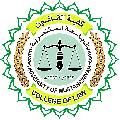 1
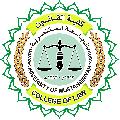 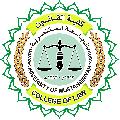 College of Law, Mustansiriyah U.Second Year Course in legal English
2017-2018 


Instructor: Asst. Lect. Rania Adnan Aziz
College of Law, Mustansiriyah U.       English course for M. A. 
                2017-2018 


Instructor: Asst. Lect. Rania Adnan Aziz
Lecture 09

Unit 2
Where in the world

WRITING My country
An interested concept, and a study skill, is introduced in this part: brainstorming. In order to perform that, before writing, think about the topic and work with a partner or group. 

Use a diagram to help you organize your thoughts
Decide on topic areas, and think of examples
Write notes and single words on the diagram
Don’t discard any ideas or thoughts at this stage
Don’t worry about what is more or less important at this stage
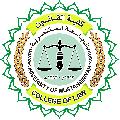 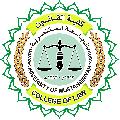 College of Law, Mustansiriyah U.Second Year Course in legal English
2017-2018 


Instructor: Asst. Lect. Rania Adnan Aziz
College of Law, Mustansiriyah U.       English course for M. A. 
                2017-2018 


Instructor: Asst. Lect. Rania Adnan Aziz
Lecture 09

Unit 2
Where in the world


Continue WRITING My country
When you finish brainstorming ideas, choose which ideas you want to use in your writing, and decide on a logical order for them.
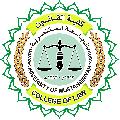 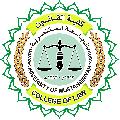 College of Law, Mustansiriyah U.Second Year Course in legal English
2017-2018 


Instructor: Asst. Lect. Rania Adnan Aziz
College of Law, Mustansiriyah U.       English course for M. A. 
                2017-2018 


Instructor: Asst. Lect. Rania Adnan Aziz
Lecture 09

Unit 2
Where in the world

Continue WRITING My country
In Exercise 1 you are required to complete a diagram about France using topic areas and examples in the box.

Exercise 2 there is some missing information in another paragraph about France: France – something for everyone. We will use the information from the diagram in Exercise 1 to complete it.

In Exercise 3 we will look at the text on page 12 and write the topic areas from the box next to numbers 1-5 in the order in which they appear. The words are  language, attractions, geography, important date(s) and economy.
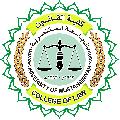 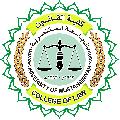 College of Law, Mustansiriyah U.Second Year Course in legal English
2017-2018 


Instructor: Asst. Lect. Rania Adnan Aziz
College of Law, Mustansiriyah U.       English course for M. A. 
                2017-2018 


Instructor: Asst. Lect. Rania Adnan Aziz
Lecture 09

Unit 2
Where in the world

Continue WRITING My country

Exercise 4 is a practice of the brainstorming technique. With a partner, quickly brainstorm ideas about your country. Write your ideas on a diagram. Use the topic areas from exercise 3.